Види перекривания орбиталей
Различные виды перекрывания орбиталей
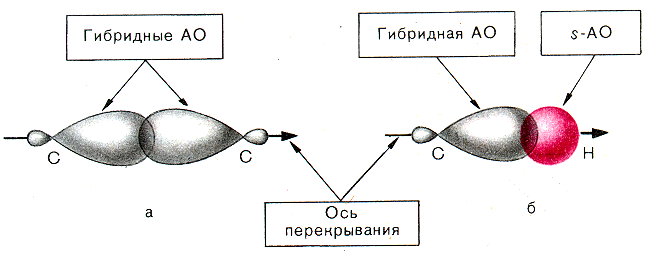 -связь
2
Различные виды перекрывания орбиталей
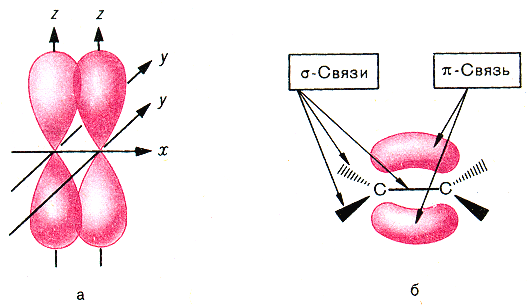 -связь
3
Различные виды перекрывания орбиталей
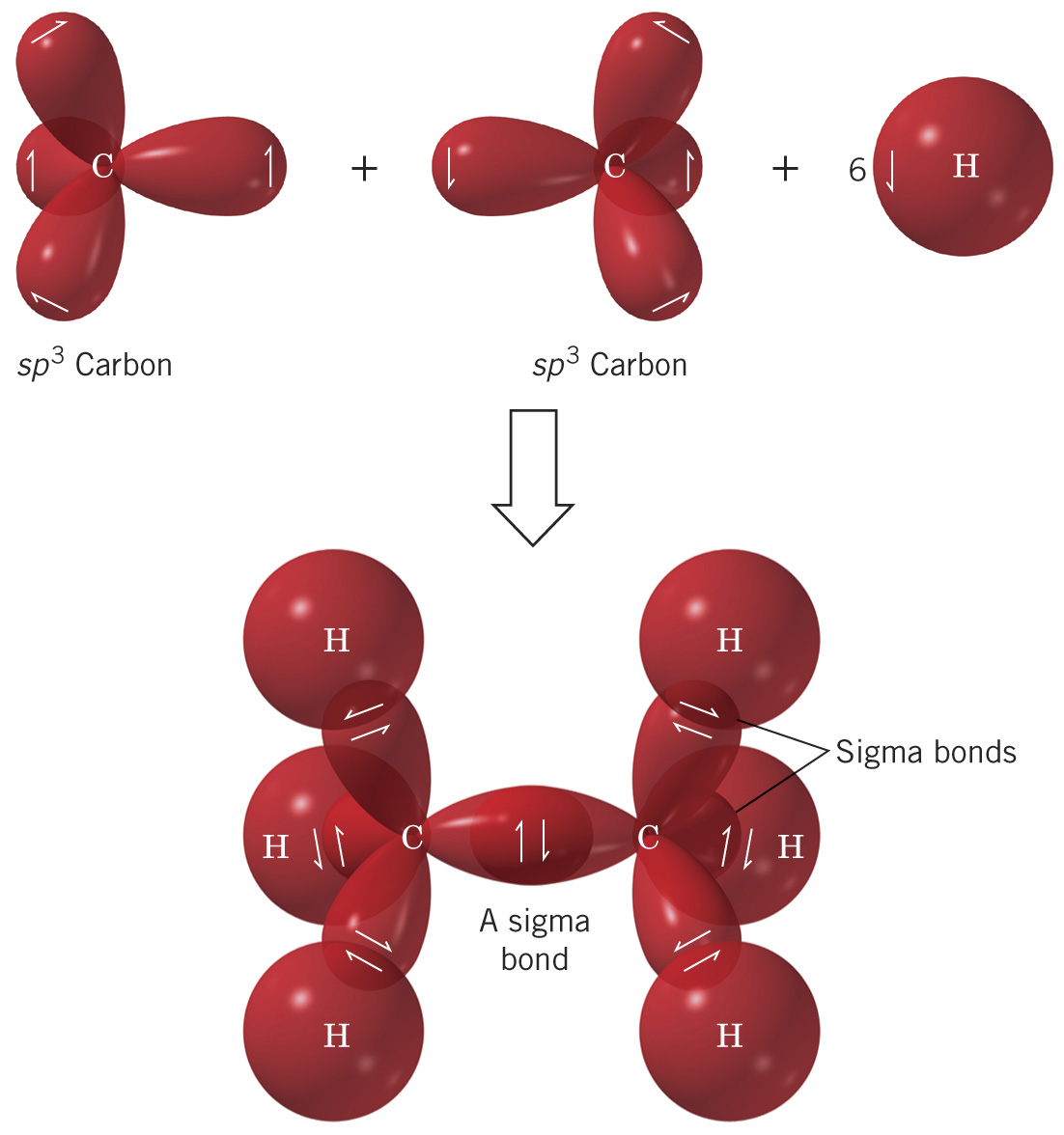 4
Различные виды перекрывания орбиталей
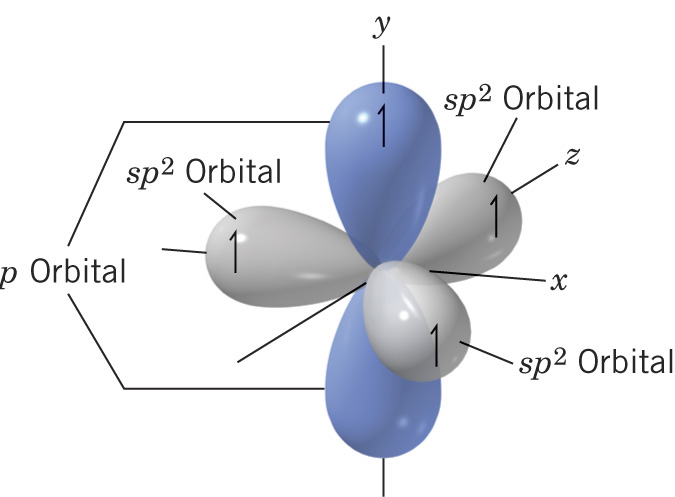 5
Различные виды перекрывания орбиталей
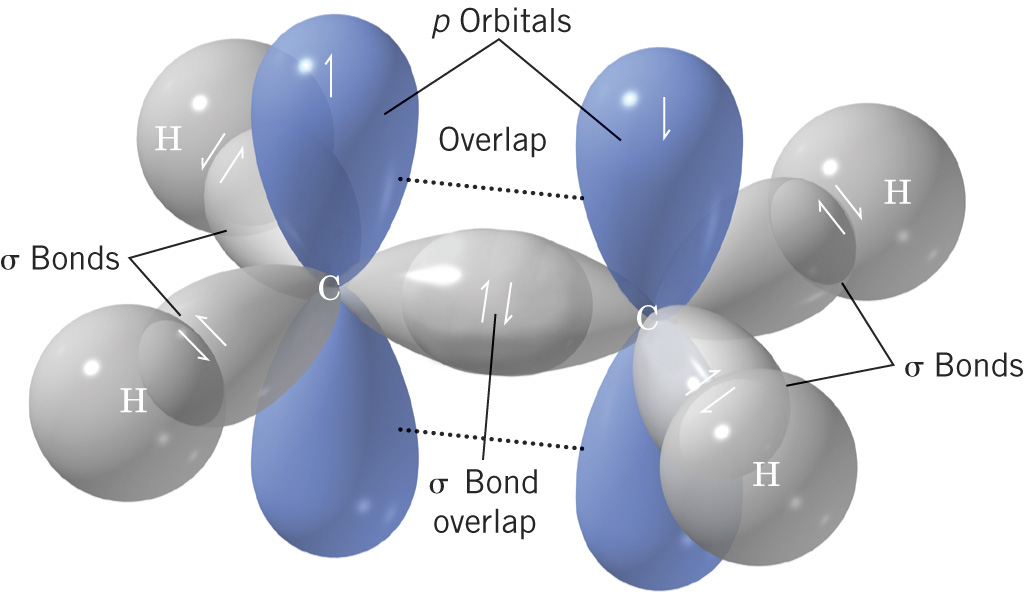 6
Различные виды перекрывания орбиталей
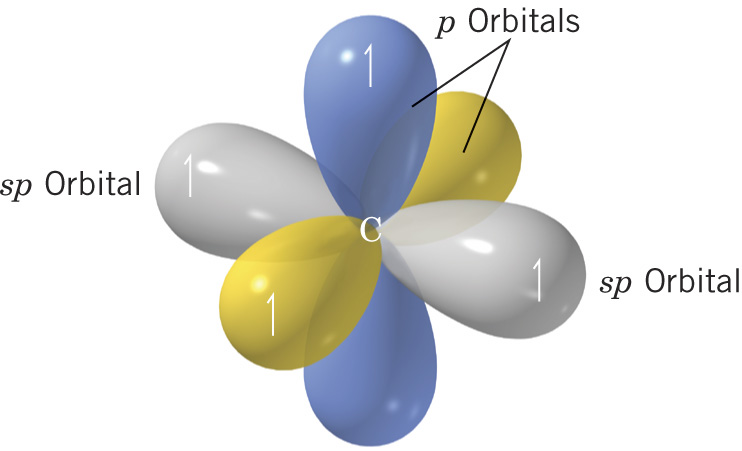 7
Различные виды перекрывания орбиталей
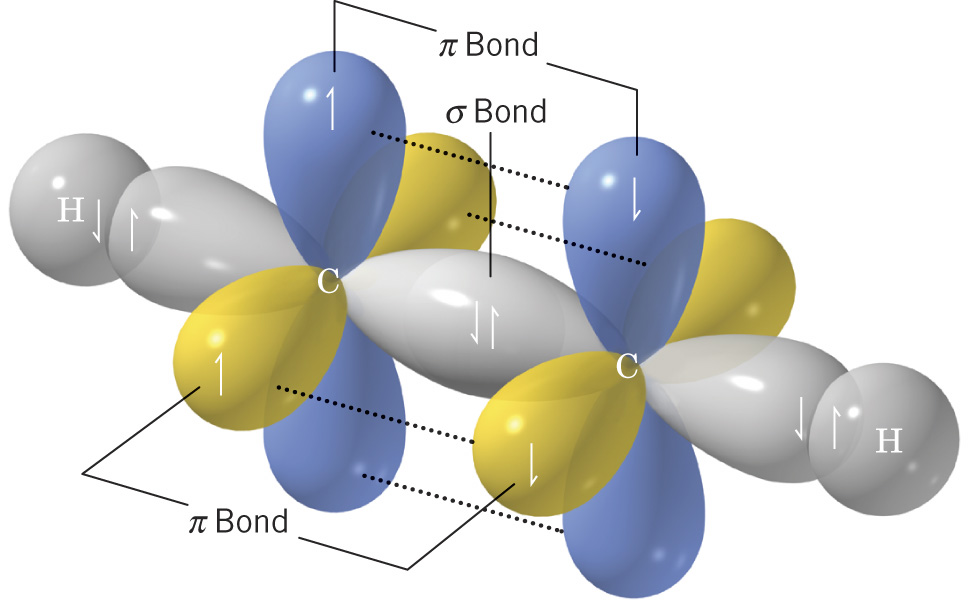 8